Quality Costing,Total Quality Management and Management Accounting Systems
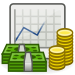 Quality Costing
Biaya Kualitas (Quality Cost) adalah biaya-biaya yang timbul dalam penanganan masalah kualitas (mutu), baik dalam rangka meningkatkan kualitas maupun biaya yang timbul akibat kualitas yang buruk (Cost of Poor Quality).
.
Feigenbaum (1961) dalam bukunya yang berjudul “Total Quality Control” menyebutkan bahwa Biaya Kualitas terdiri dari 3 kategori utama, yaitu: 
   1. Biaya Pencegahan (Preventive Cost)
   2. Biaya Penilaian (Appraisal Cost) 
   3. Biaya Kegagalan (Failure Cost)
.
Biaya Kegagalan kemudian dibagi lagi menjadi 2 jenis yaitu : 
   1. Biaya Kegagalan Internal (Internal Failure Cost)
   2. Biaya Kegagalan Eksternal (External Failure Cost).
.
Biaya Pencegahan (Preventive Cost) adalah biaya yang dikeluarkan dalam mencegah terjadi kegagalan pada proses pertamanya seperti Biaya Pelatihan (Training Cost) dan Biaya Perencanaan Kualitas (Quality Planning).
.
Biaya Peniliaian (Appraisal Cost) adalah biaya yang timbul saat melakukan penyaringan atau pendeteksian kegagalan produk seperti Biaya Pengujian, Inspeksi dan Proses Audit.
.
Biaya Kegagalan adalah biaya yang timbul akibat buruknya kualitas ataupun kegagalan produk yang tidak memenuhi standar pelanggan (Customer). 
  Biaya kegagalan internal yang terjadi akibat buruknya kualitas selama proses produksi dan biaya kegagalan eksternal yang terjadi akibat kegagalan produk yang telah dijual.
Total Quality Manajemen (TQM)
TQM menggunakan strategi, data dan komunikasi yang efektif untuk mengintegrasikan kedisplinan kualitas ke dalam budaya dan kegiatan perusahaan. 
  TQM adalah pendekatan manajemen untuk mencapai keberhasilan jangka panjang melalui kepuasan pelanggan (Customer Satisfaction).
8 Elemen Pokok TQM
1.Fokus pada pelanggan (Customer Focussed)
2.Keterlibatan karyawan secara keseluruh an (Total Employee Involvement)
3.Pemusatan perhatian pada proses (Process-centered)
4.Sistem yang terintegrasi (Integrated System)
.
5.Pendekatan strategi dan sistematik (Strategy and Systematic Approach)
6.Peningkatan yang berkesinambungan (Continual Improvement)
7.Keputusan berdasarkan fakta        (Fact-based decision making)
8.Komunikasi (Communications)
Management Accounting Systems
Adalah sistem akuntansi yang berkaitan dengan ketentuan dan penggunaan informasi akuntansi untuk manajemen dalam suatu organisasi dan untuk memberikan dasar untuk membuat keputusan bisnis yang akan memungkinkan manajemen akan lebih siap dalam pengelolaan dan melakukan fungsi kontrol.
The American Institute of Certified Public Accountants (AICPA) menyata kan bahwa akuntansi manajemen sebagai praktik meluas ke tiga bidang berikut:
Manajemen Strategi - Memajukan peran akuntan manajemen sebagai mitra strategis dalam organisasi.
Manajemen Kinerja – Mengembang kan praktik pengambilan keputusan bisnis dan mengelola kinerja organisasi.
.
3.Manajemen Risiko - Berkontribusi untuk membuat kerangka kerja dan praktik untuk mengidentifikasi, mengukur, mengelola dan melaporkan risiko untuk mencapai tujuan organi sasi.
PERTANYAAN
Sebutkan kategori utama biaya kualitas (Quality Cost) beserta contoh biaya-biaya yang akan timbul dari Quality Cost tersebut?
2. Sebutkan 8 Elemen Pokok dalam Sistem Manajemen TQM (Total Quality Management)?
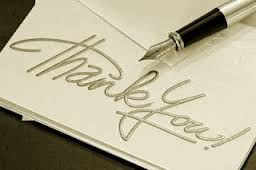